Семинар-совещание «О результатах и актуальных задачах аттестации педагогических работников Томской области»
Казакова Ирина Ильинична, 
зав. Центром аттестации 
педагогических работников
ТОИПКРО
Результаты
Количество аттестованных педагогических работников в 2016-2017 уч. году 2039 педагогов
Доля педагогических работников успешно прошедших процедуру аттестации (% от общего количества педагогов Томской области)
2500 человек
15%
1282 человек
1568 человек
9,6 %
7,8%
К концу 2017 года предполагается увеличение доли аттестованных педагогических работников до 15 %, что превысит показатель 2016 года на 5,4 %.
2
Результаты
15%
9,6 %
7,8%
Указ Президента РФ от 7 мая 2012 г. N 599 «О мерах по реализации государственной политики в области образования и науки», постановление администрации Томской области от 30 октября 2014 г. N 413-а «ОБ УТВЕРЖДЕНИИ ГОСУДАРСТВЕННОЙ ПРОГРАММЫ "РАЗВИТИЕ ОБРАЗОВАНИЯ В ТОМСКОЙ ОБЛАСТИ",
3
[Speaker Notes: В 2016 и 2017 годах наблюдается значительное увеличение доли педагогических работников впервые вышедших на аттестацию для установления первой (высшей) квалификационной категории, что составило в первом полугодии 2017 года 2,3 % от общего числа педагогов Томской области и 5,8 % в 2016 году. Данное увеличение связано с реализацией указа Президента РФ от 7 мая 2012 г. N 599 «О мерах по реализации государственной политики в области образования и науки», постановления администрации Томской области от 30 октября 2014 г. N 413-а «ОБ УТВЕРЖДЕНИИ ГОСУДАРСТВЕННОЙ ПРОГРАММЫ "РАЗВИТИЕ ОБРАЗОВАНИЯ В ТОМСКОЙ ОБЛАСТИ", в результате чего на территории Томской области были построены детские сады, школы и открыты новые рабочие места для педагогических работников.]
Результаты
15%
9,6 %
7,8%
4
Результаты
В ходе аттестации оцениваются: 
результаты освоения обучающимися образовательных программ по итогам мониторингов, проводимых образовательной организацией и системой образования РФ;
результаты по выявлению и развитию способностей обучающихся;
личный вклад в повышение качества образования;
практические результаты экспериментальной и инновационной деятельности;
методическая работа педагога;
опыт разработки программно-методического сопровождения образовательного процесса.
15%
9,6 %
7,8%
5
[Speaker Notes: Коричневым цветом выделены проблемные точки.
Синим –произошли изменения в положительную сторону.
Синий и корич- необходимо указывать индивидуальный результат обучающихся.]
Изменения  с 1 марта 2017 года
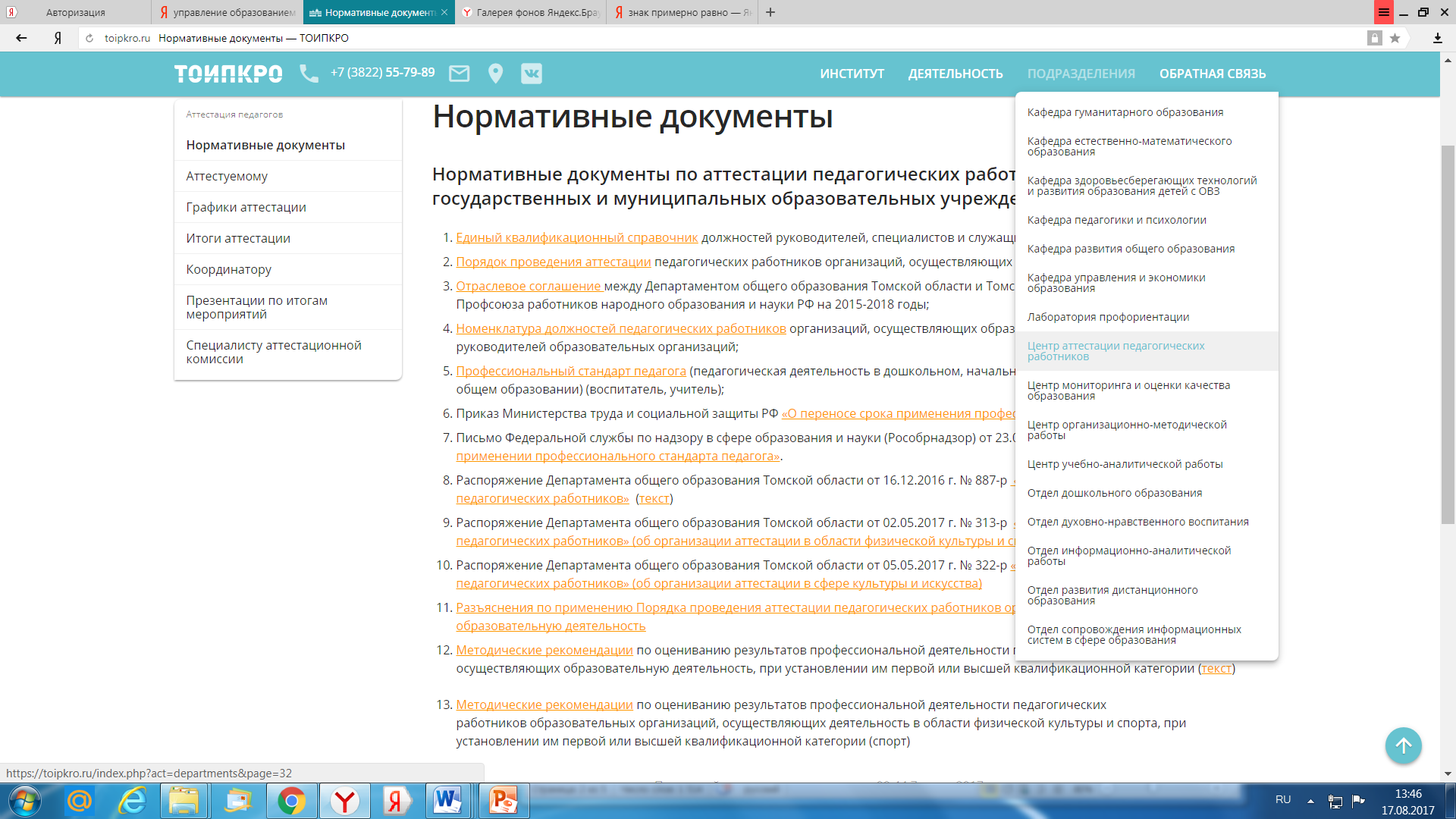 15%
9,6 %
7,8%
6
Совершенствование процедуры аттестации
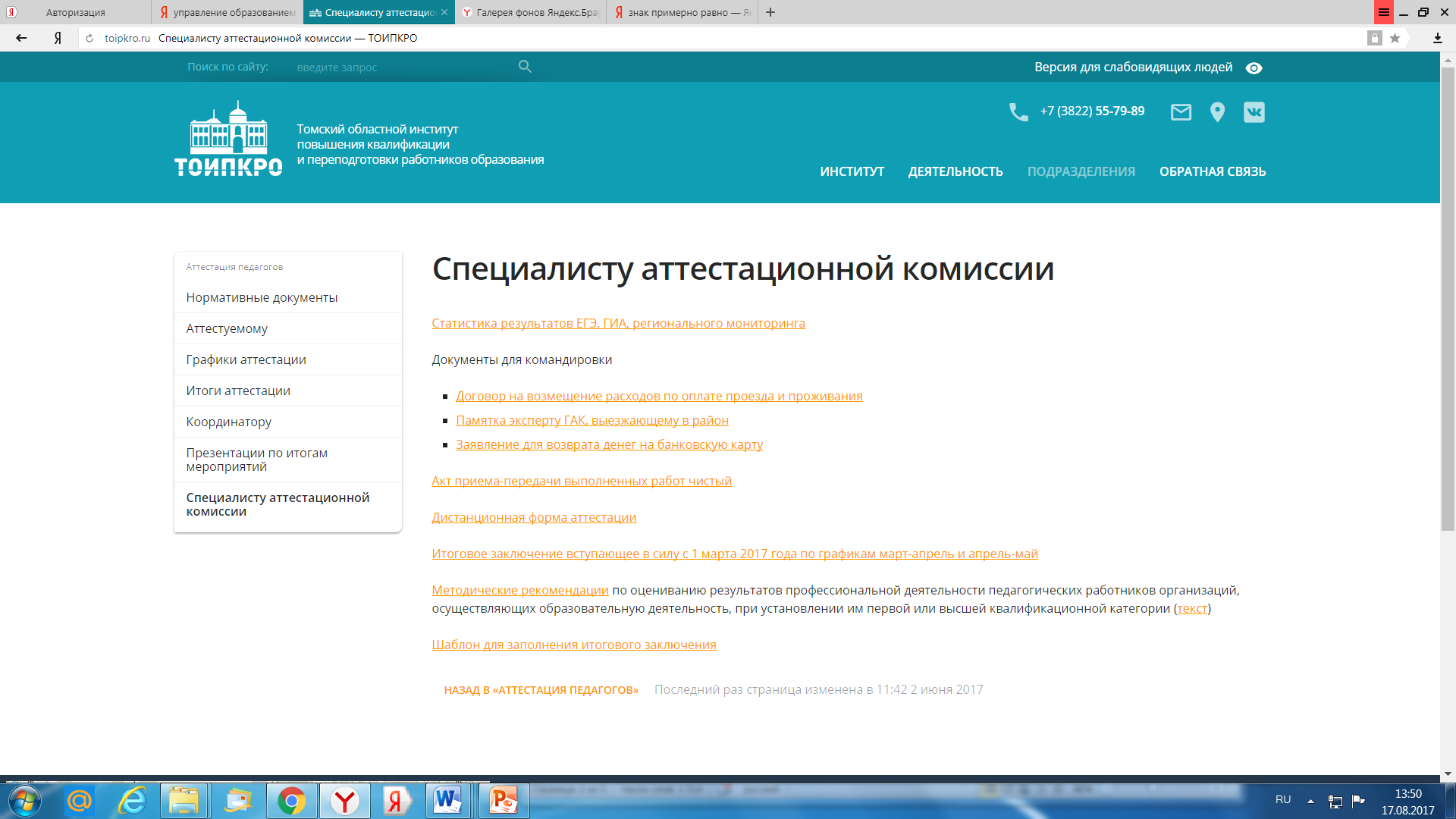 15%
9,6 %
7,8%
7
Задачи на 2017-2018 уч. год:
Обеспечение качественного организационно-технического и методического сопровождения процедуры аттестации:
провести обучение специалистов аттестационных комиссий (выявление уровня подготовки/тест) и координаторов по аттестации; 
апробировать электронную систему подачи заявления на аттестацию для педагогических работников Томской области.
Введение национальной системы учительского роста, в части относящейся к аттестации педагогов:
апробация модели уровневой оценки компетенций учителей русского языка и математики.
15%
9,6 %
8
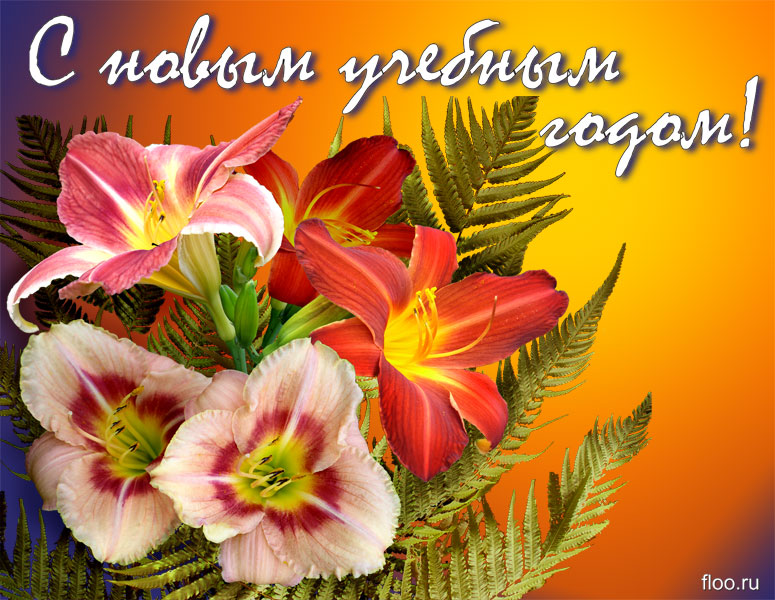 9